“La Identidad de los despachos profesionales en el Entorno Digital"
Sr. Antoni Jiménez. Consultor Empresarial y Tecnológico
Barcelona, noviembre  de 2019
Mecanismos de identificación
Usuario/contraseña
Numero PIN
SMS
Firma electrónica
Elementos biométricos
Identidad Física vs Digital
Identidad
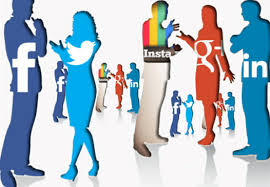 Utilizados de forma individual o combinada
Identidad Digital
La identidad digital no tiene reconocimiento legal
Los derechos asociados a la identidad física se extienden a la identidad digital y por tanto le son aplicables.
El derecho a la dignidad de la persona, al honor, a la intimidad personal y a la propia imagen. 

Todos ellos se recogen a nivel internacional en la Declaración Universal de los Derechos Humanos (artículo 12) y el Convenio Europeo de Derechos Humanos (artículo 8).
Identificación  Autenticación
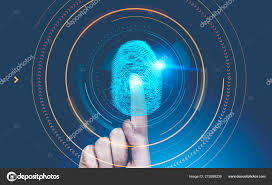 Identificación  Autenticación
(-) Seguridad (+)
Identidad Digital - Delitos
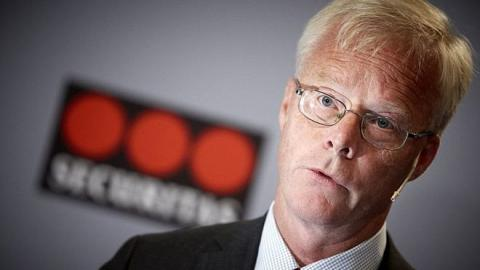 Es el director de una de las empresas de seguridad más grandes del mundo.
Alguien se había hecho con sus datos personales y los había utilizado para pedir un préstamo a su nombre. Luego, había presentado ante las autoridades una solicitud de bancarrota.
Alf Göransson
El príncipe de Mónaco - suplantación de identidad y durante varios días han utilizado su identidad para robar a varios residentes en Mónaco. La estafa consistía en pedir dinero a través de mensajes vía correos electrónicos, SMS, videoconferencias y Whatsapps en nombre del príncipe.
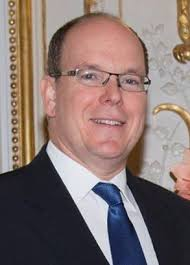 Alberto de Mónaco
Identidad Digital - Delitos
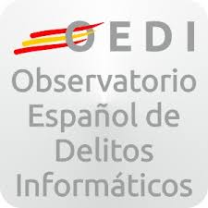 Periodo 2011 - 2018
295%
Identidad Digital - Delitos
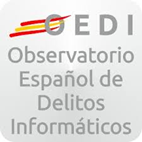 ¿Que es la firma electrónica?
La firma electrónica es un conjunto de datos electrónicos que acompañan o que están asociados a un documento electrónico.
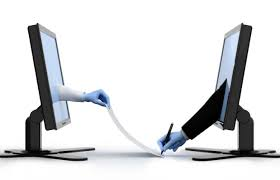 Al mismo tiempo, la firma electrónica es un concepto legal que equivale a la firma manuscrita y que tiene el objetivo de dar fe de la voluntad del firmante.
Reglamento (EU) 
Nº 910/2014,
Firma Electrónica
Funciones Básicas
La base legal de la Firma electrónica está recogida en la Ley 59/2003 de Firma Electrónica y se desarrolla en más profundidad en la sección Base legal de las Firmas
Firma Electrónica - Proceso básico
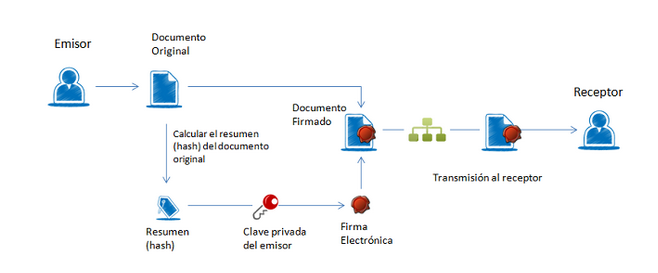 El usuario dispone de un documento electrónico (una hoja de cálculo, un pdf, una imagen, incluso un formulario en una página web) y de un certificado que le pertenece y le identifica.
Firma Electrónica - Proceso básico
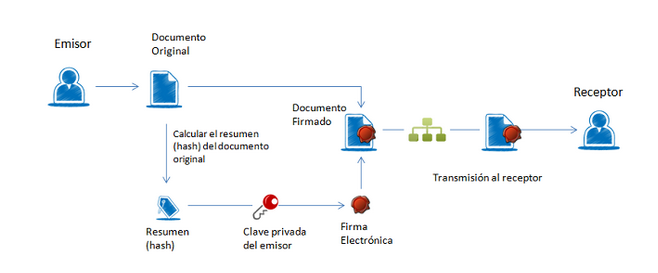 La aplicación o dispositivo digital utilizados para la firma realiza un resumen del documento. El resumen de un documento de gran tamaño puede llegar a ser tan solo de unas líneas. Este resumen es único y cualquier modificación del documento implica también una modificación del resumen.
Firma Electrónica - Proceso básico
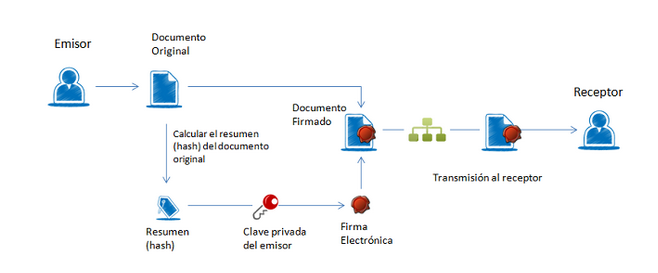 La aplicación utiliza la clave privada para codificar el resumen.
Firma Electrónica - Proceso básico
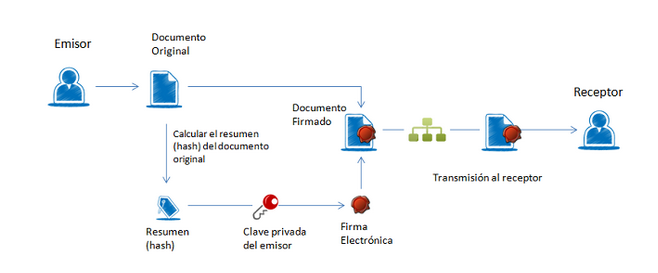 La aplicación crea otro documento electrónico que contiene ese resumen codificado. Este nuevo documento es la firma electrónica.
Firma Electrónica - Proceso básico
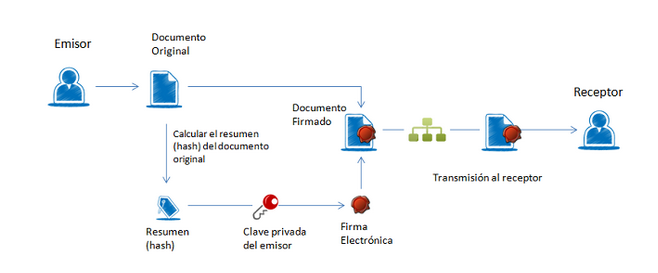 La firma electrónica es el archivo o documento electrónico resultante. Este es el documento válido a efectos legales y el que debes conservar. Cualquier impresión o representación gráfica que se haga de él solo es válido en los términos que determine el destinatario de la firma. En general, en este caso, la firma impresa deberá contener un CSV o Código Seguro de Verificación que permite contrastar la copia impresa con la original electrónica.
Tipos de firma electrónica
Definición según Reglamento (UE) 
Nº 910/2014
Tipos de firma electrónica - Simple
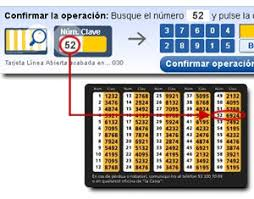 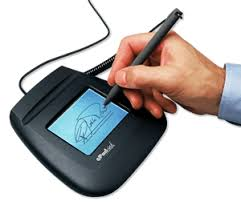 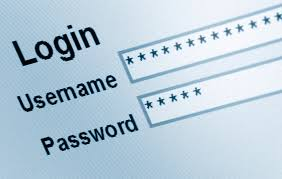 Tipos de firma electrónica - Avanzada
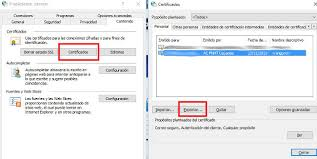 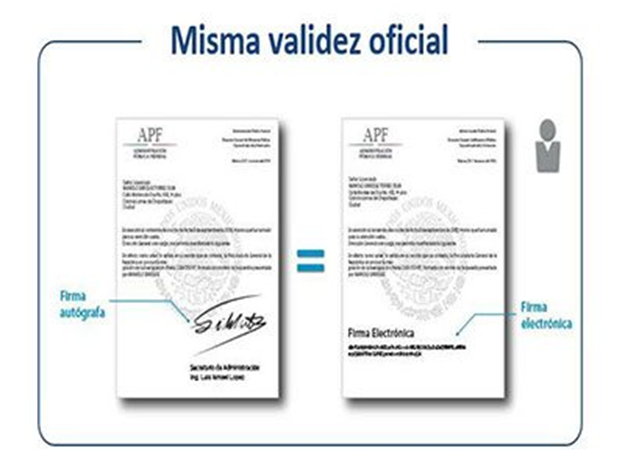 Mecanismos SW
Tipos de firma electrónica - Cualificada
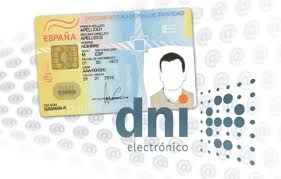 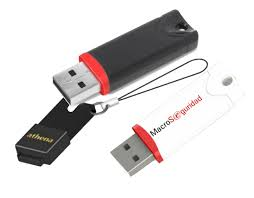 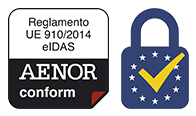 Mecanismos HW
Tipos de firma electrónica - Resumen
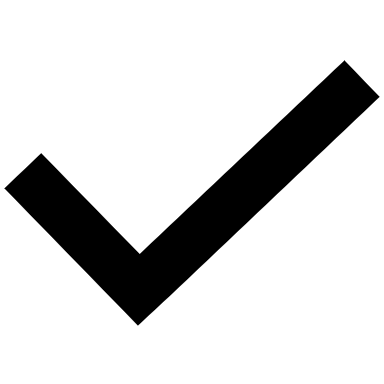 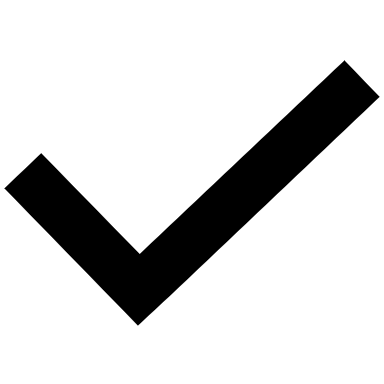 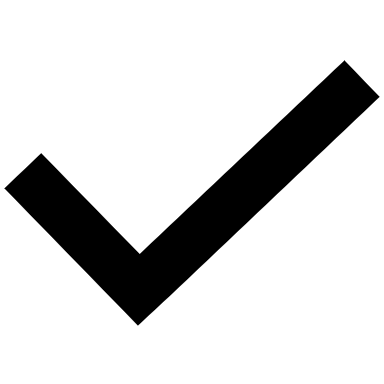 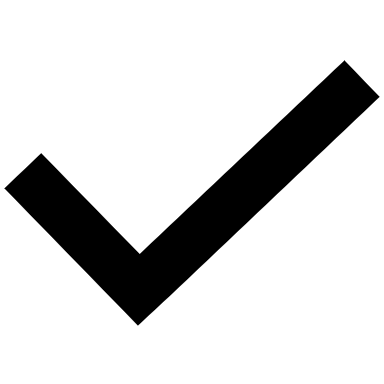 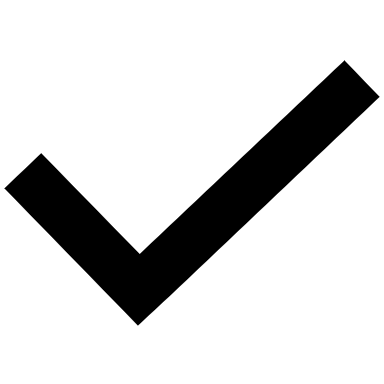 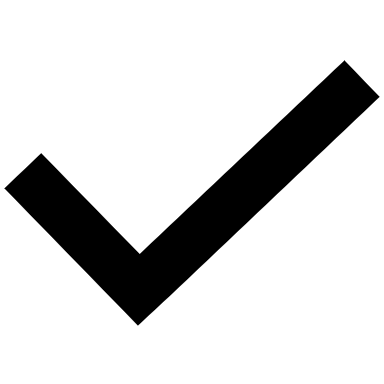 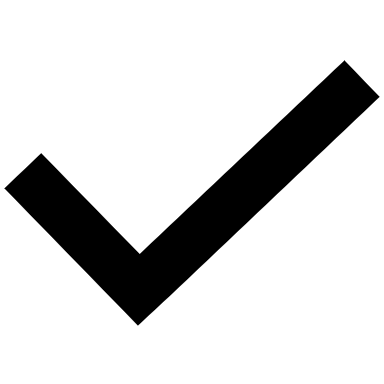 Diferencias entres Firmas
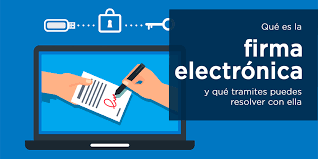 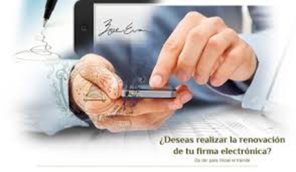 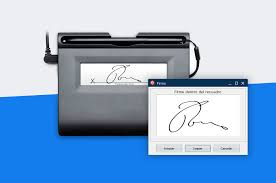 Diferencias entre Firmas
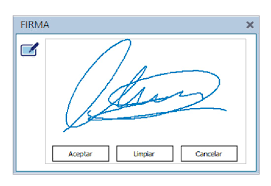 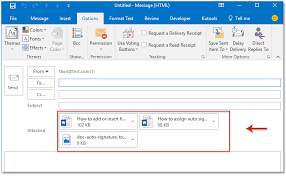 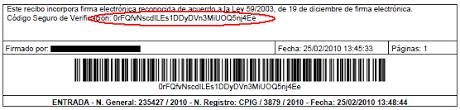 Firma Digital - Certificado Digital
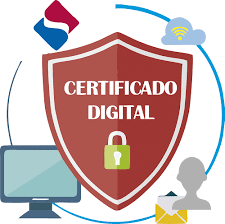 Certificado Digital – Tipo Entidad
Certificado Digital – Ámbito aplicación
Dónde usar el Certificado:

    Administración Central
    Administración Autonómica
    Administración Local
    Otros (Colegios profesionales, DGT, Correos, Defensor del Pueblo,
Certificado Digital – Soporte
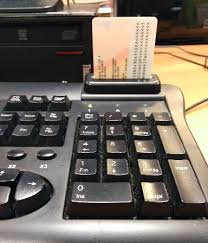 Certificado Digital - Prestadores de servicios
Certificado Digital – Gestión Interna
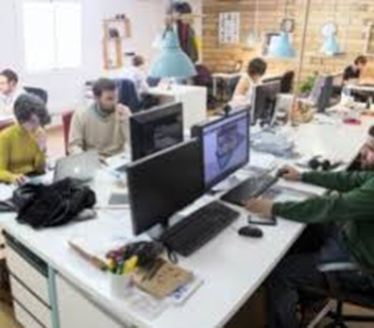 Certificado Digital – Gestión Interna
PROBLEMA
Los certificados habitualmente se instalan en las estaciones de trabajo (PC,s / Portátiles….
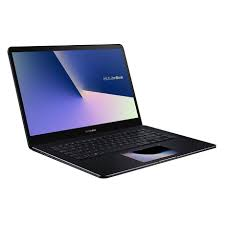 RIESGO
Incapacidad de ejercer el control sobre las copias de dispositivos distribuidos
CONSECUENCIA
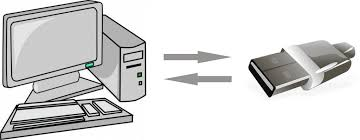 Suplantación de identidad. Uso fraudulento.
Falta de auditoria y control de uso.
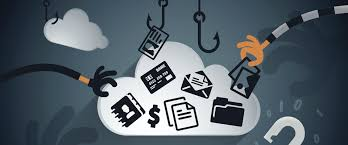 Software gestión - Beneficios
Centralización  Todos los certificados digitales deben de estar en un repositorio único, controlado y seguro.
Auditoria  Que se pueda llevar un registro de todas las operaciones realizadas con los certificados digitales.
Evitar la substracción  Los certificados dejan de estar distribuidos sin control en los equipos informáticos y ya no están instalados en cada uno de esos equipos.
Establecimientos de políticas de uso El acceso de los certificados puede ser limitado a los usuarios, así como sobre qué páginas o servicios pueden actuar con dichos certificados.
Gestión Centralizada Ciclo de Vida  Evita tediosas acciones en cada estación de trabajo para eliminar o introducir nuevos certificados a usuarios.
Integración segura y transparente  Distribución de certificados raíz y de correos electrónicos. Los certificados locales pueden seguir siendo utilizados sin alteraciones.
Compatibilidad con las soluciones corporativas  Integración con el sistema de credenciales corporativo. Facilidad de registro de eventos en sistemas remoto.
Software gestión (local / nube)
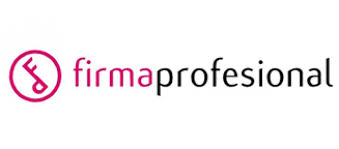 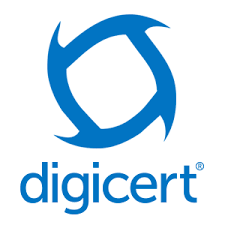 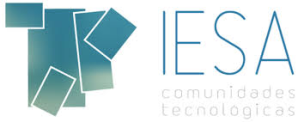 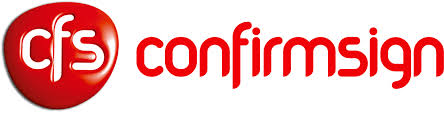 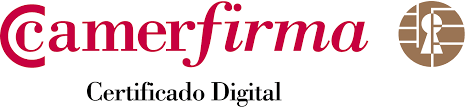 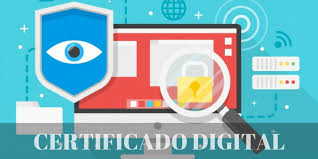 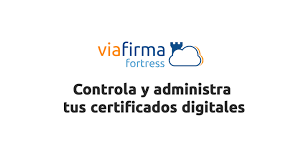 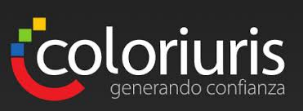 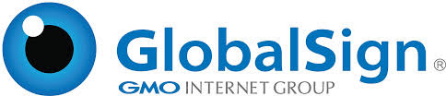 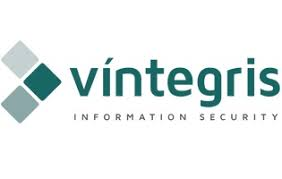 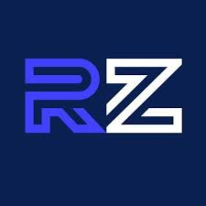 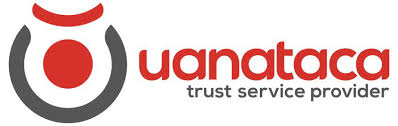 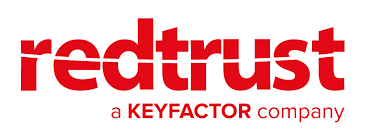 “La Identidad en el Entorno Digital"
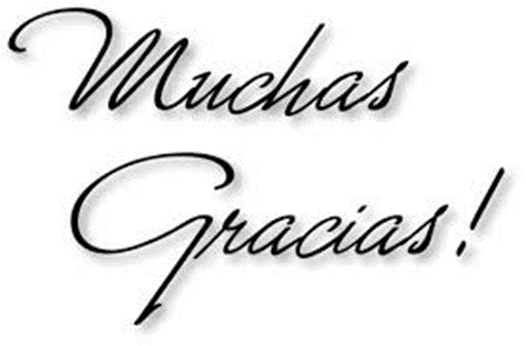